গ
ত
স্বা
ম
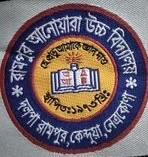 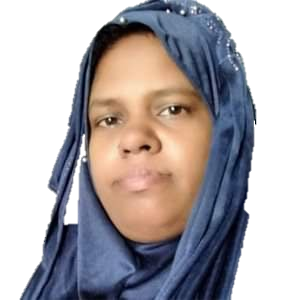 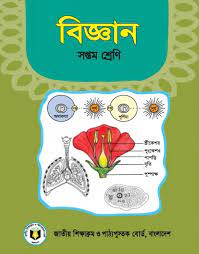 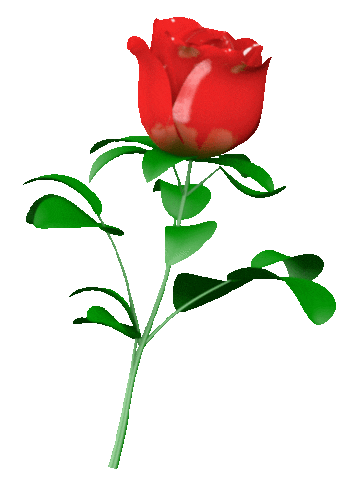 বিষয়ঃ বিজ্ঞান
শ্রেণিঃ ৭ম
অধ্যায়-৩
পাঠ-৫
তারিখ-
                   সময়-৪০ মিনিট
নিলুফা ইয়াছমীন
সহকারি শিক্ষক (কৃষি)
রামপুর আনোয়ারা উচ্চ বিদ্যালয়
কেন্দুয়া,নেত্রকোণা।
ছবিগুলো দেখ
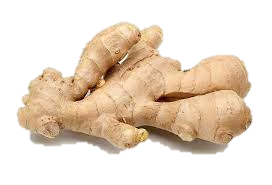 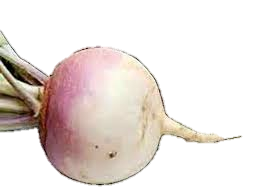 কোনটি রুপান্তরিত কান্ড
আজকের পাঠের আলোচ্য বিষয়
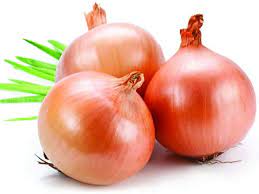 রুপান্তরিত কান্ড
শিখনফল
এই পাঠ শেষে শিক্ষার্থীরা.............................................
রুপান্তরিত কান্ডের সংজ্ঞা বলতে পারবে;
রুপান্তরিত কান্ডের প্রকারভেদ বর্ননা করতে পারবে;
রুপান্তরিত কান্ডের উপকারীতা ব্যাখ্যা করতে পারবে।
রুপান্তরিত কান্ড
ক্ষেত্রবিশেষে সাধারণ কাজ ছাড়াও বিভিন্ন ধরণের কাজ সম্পন্ন করার জন্য আকৃতিগত এবং অবস্থানগত দিক দিয়ে কান্ডের রুপান্তর ঘটে।
রুপান্তরিত কান্ডের প্রকারভেদ
ভূ-নিম্নস্থ
অর্ধ-বায়বীয়
বায়বীয়
মাটির নিচে যার অবস্থান
মাটির নিচে এবং উপরে যার অবস্থান
মাটির উপরে যার অবস্থান
একক কাজ
রুপান্তরিত কান্ড কাকে বলে?
মাটির নিচে অবস্থান করে প্রতিকুল পরিবেশে টিকে থাকা, খাদ্য সঞ্চয় এবং অঙ্গজ উপায়ে বংশ বিস্তার করতে পারে।
ভূ-নিম্নস্থ রুপান্তরিত কান্ড
ভূ-নিম্নস্থ রুপান্তরিত কান্ড
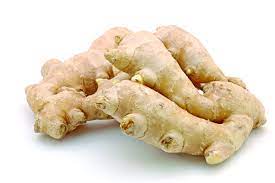 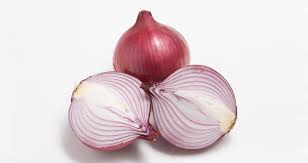 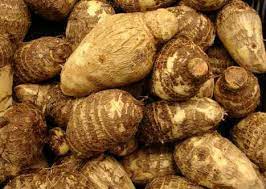 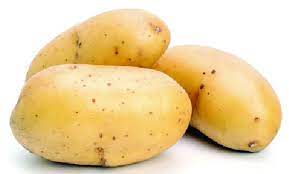 টিউবার
রাইজোম
কন্দ
গুড়িকন্দ
অর্ধ-বায়বীয় রুপান্তরিত কান্ড
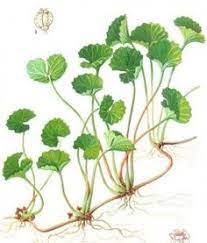 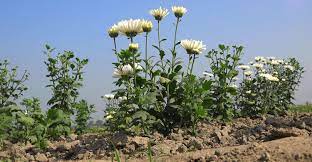 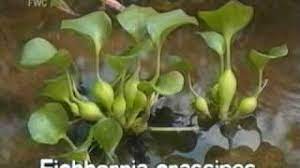 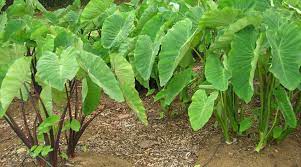 রানার
স্টোলন
সাকার
অফসেট
বায়বীয় রুপান্তরিত কান্ড
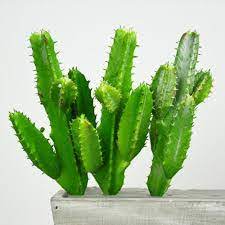 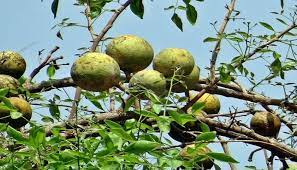 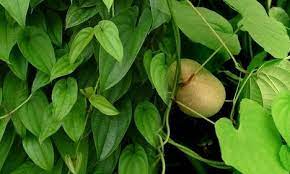 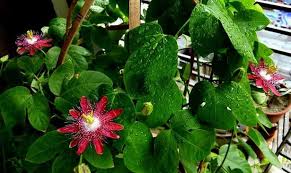 বুলবিল
শাখা কান্ড
পর্ণ কান্ড
শাখা আকর্ষী
জোড়ায় কাজ
রুপান্তরিত কান্ডের নাম সহ প্রকারভেদ উল্লেখ কর
দলগত কাজ
ভূ-নিম্নস্থ রুপান্তরিত কান্ডের কাজ ব্যাখ্যা কর
উপকারীতা
খাদ্য হিসাবে ব্যবহার করা হয়।
অঙ্গজ উপায়ে নতুন উদ্ভিদের সৃষ্টি করতে পারে।
আত্ম রক্ষা করতে নিজেরাই যতেষ্ট।
মুল্যায়ন
১।রুপান্তরিত কান্ড কয় ধরনের?
২।শল্কপত্রের কক্ষে গর্তের মতো অংশ কে কী বলে?
৩।অস্থানিক গুচ্ছমূল বের হয় কোন কান্ডে?
৪।থানকুনি কোন ধরণের রুপান্ততরিত কান্ড?
৫।বুলবিল কী?
বাড়ির কাজ
তোমার আশে-পাশে থেকে গাছের কান্ড সংগ্রহ করে সেখান থেকে রুপান্তরিত কান্ড আলাদা করে একটি তালিকা তৈরি কর।
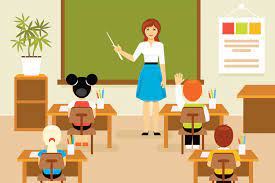 ধন্যবাদ
সবাইকে